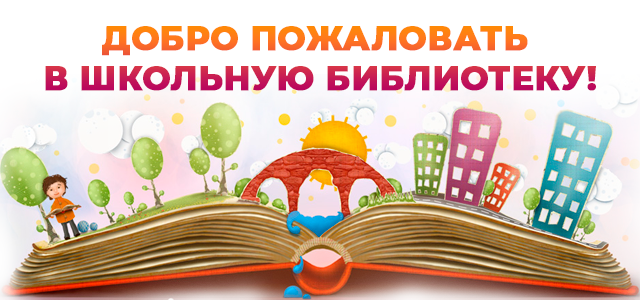 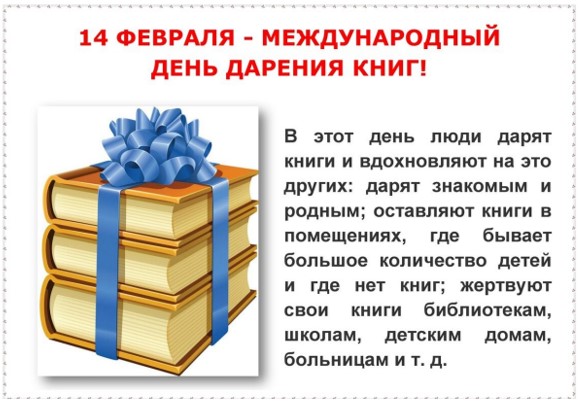 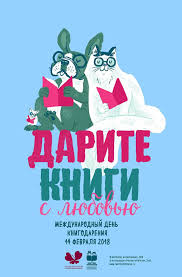 мы начинаем акцию

       « Подари книгу  
             школе»
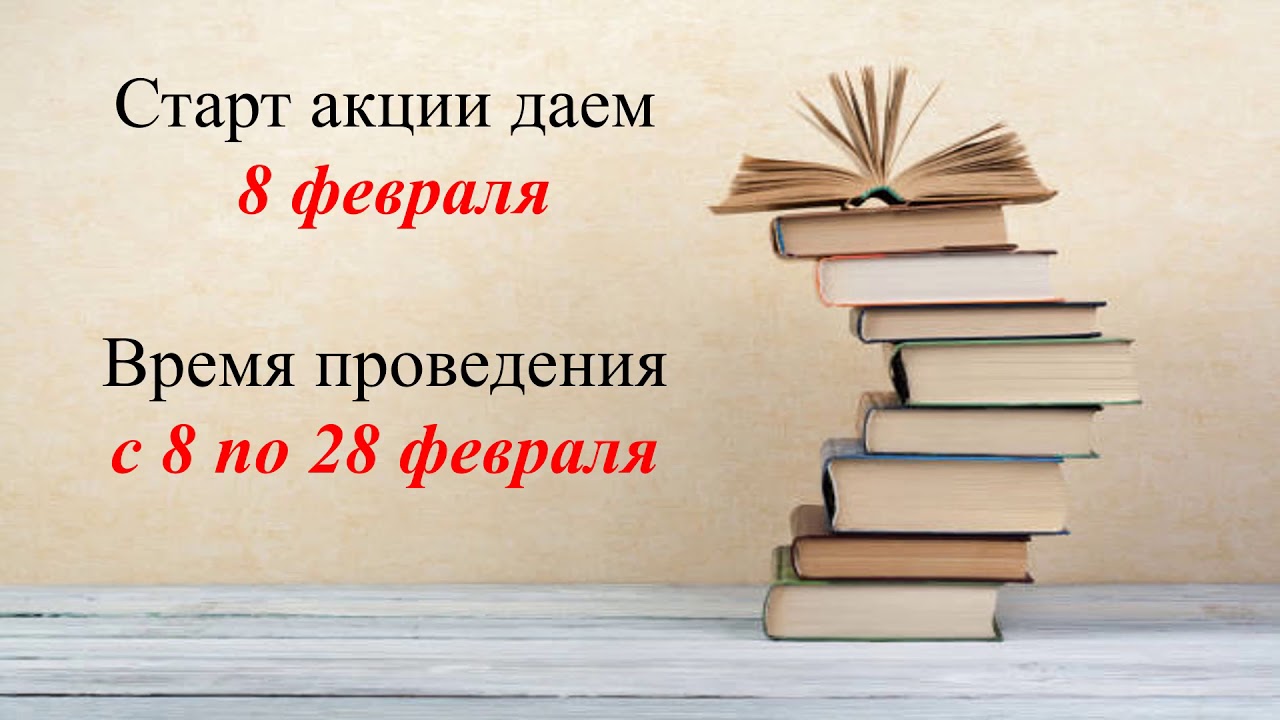 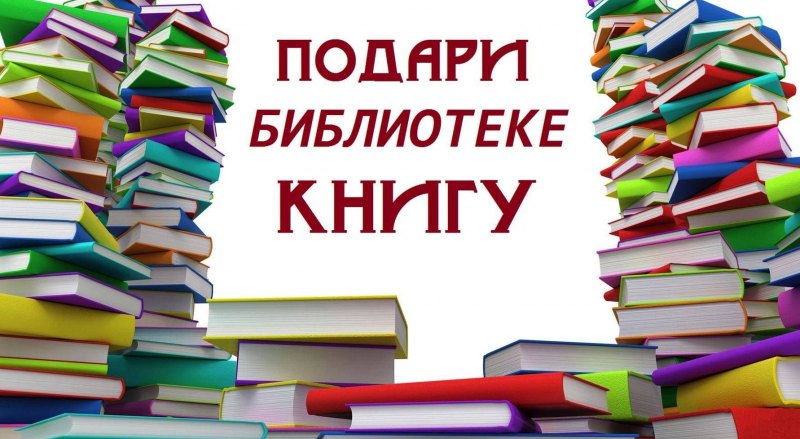 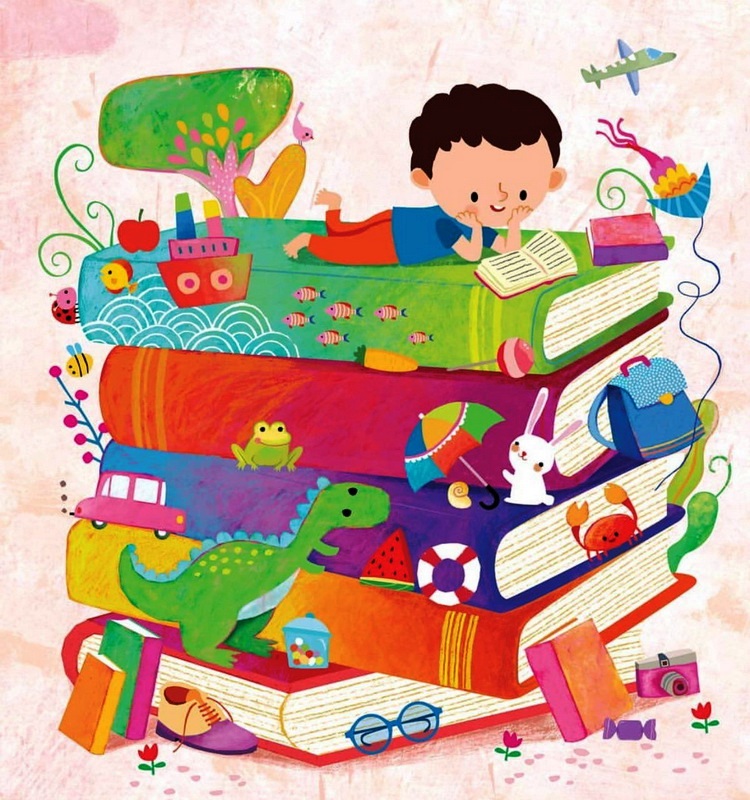 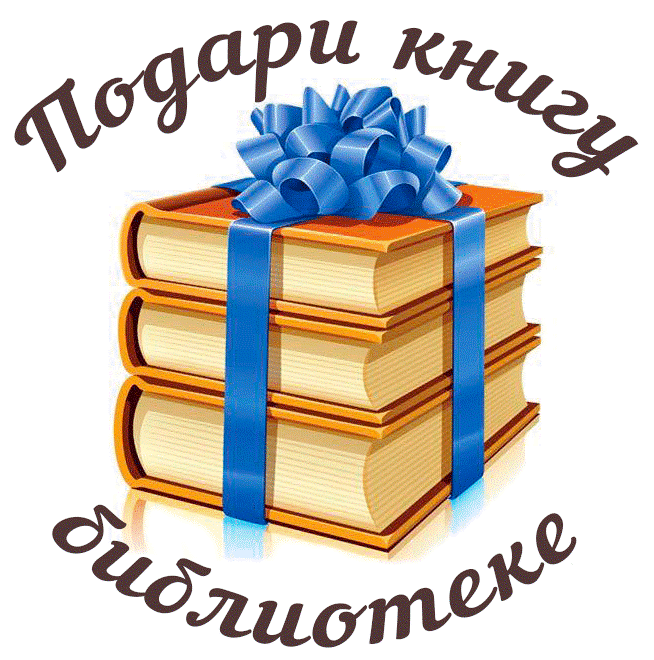 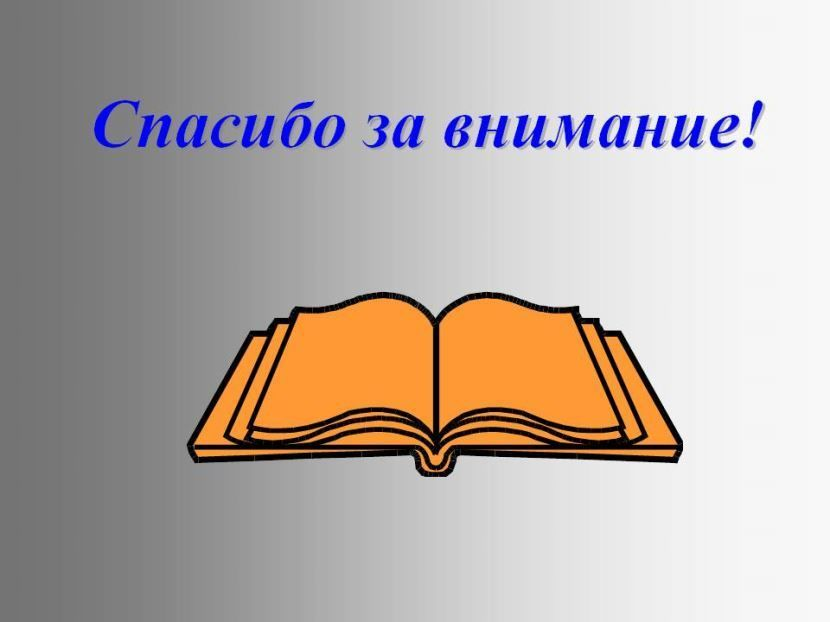